About the National Association of Development Organizations
National association for 540 regional planning and development organizations (RDOs)
RDOs administer many federal and state programs, 
Including emerging network of Rural Transportation Planning Organizations (RTPOs or RPOs)

Promote public policies that strengthen local governments, communities and economies through the regional strategies, coordination efforts and program expertise of the nation’s regional development organizations
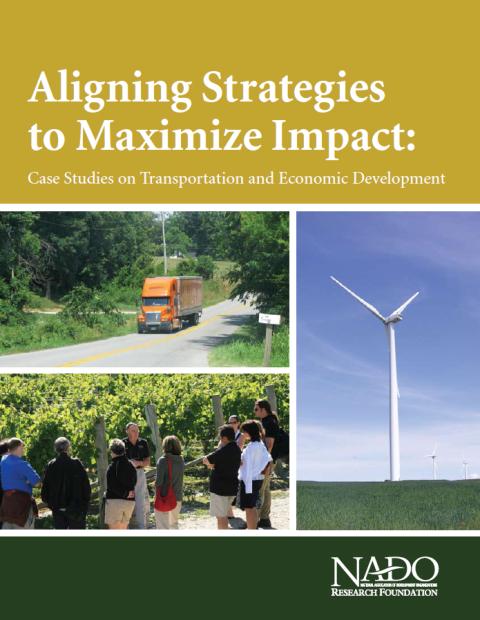 Aligning Strategies to Maximize Impact: Case Studies on Transportation and Economic Development
By the NADO Research Foundation, with support from FHWA
http://www.nado.org/aligning-strategies/
2
Transportation and Economic Development Case Studies
Focuses on initiatives addressing BOTH, where noteworthy planning and implementation practices are followed:
Resilient regions
Aligning plans and investments
Focus on data and analysis
Link strategies and outcomes
Increase collaboration among regions
Adopt a communications strategy
Collaborate on plans and implementation

10 case studies, 11 states
3
Transportation and Economic Development Case Studies
Understanding Freight’s Regional Impact
Valdosta-Lowndes MPO/Southern Georgia Regional Commission
Conducted location quotient by economic sector for a freight study
Of use for economic development planning, business recruitment, and transportation planning
4
Transportation and Economic Development Case Studies
Locating Freight Users
Kentucky’s Area Development Districts (RTPOs, some MPOs)
Major Freight User Inventory
Generated significant data for transportation, economic development
Established new relationships with businesses

Other case studies with freight elements
TAC composition, project prioritization, corridor planning, partnership with local business alliance
5
More Information
Contact:
Carrie Kissel, NADO Associate Director
ckissel@nado.org
202-624-8829

www.RuralTransportation.org
www.NADO.org

@RPOAmerica		Facebook/RPOAmerica
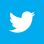 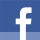 6